Algebra
11-sinf
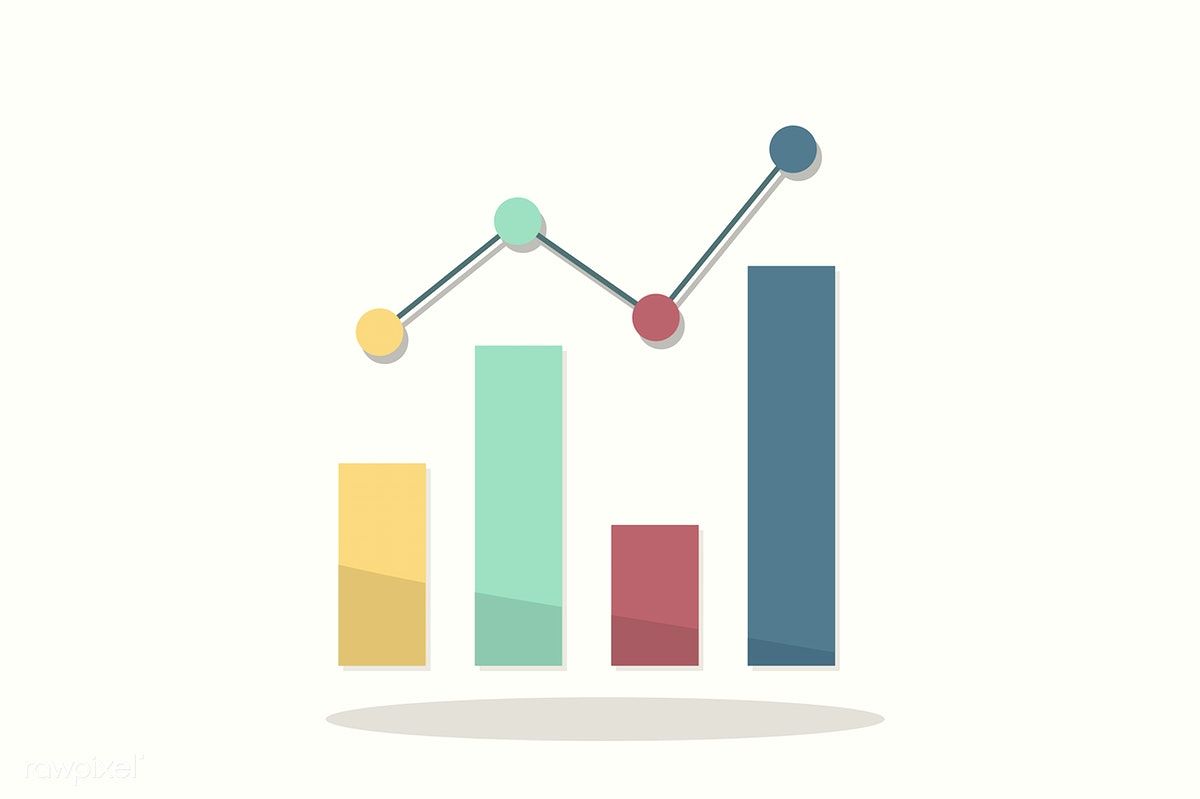 Mavzu: Statistik ma’lumotlar va ularning turli ko‘rinishlari
1-misol
Firma ishlab chiqargan mahsulotni biror sifat yoki miqdor belgisiga ko‘ra tahlil qilish talab etiladi. Bu vazifa qanday bajariladi?
Go‘sht mahsuloti solingan konserva idishining o‘rtacha massasini aniqlash uchun har bir konserva idishning massasini o‘lchab, ular yig‘indisini barcha idishlar soniga bo‘lamiz.
Bu matematik nuqtai nazardan to‘g‘ri, ammo iqtisodiyot nuqtai nazardan emas.
Mahsulotlar soni juda katta bo‘lsa, u holda yalpi tekshirishni o‘tkazish maqsadga muvofiq emas. Chunki bunday tekshirish qo‘shimcha ish kuchini, vaqtni va boshqa resurslarni jalb qilishni talab qiladi.
Ayrim hollarda (masalan, tez buziladigan o‘simlik yoki go‘sht mahsulotlari solingan konserva idishining o‘rtacha massasini o‘lchash, elektr uskunaning buzilmasdan xizmat qilish vaqtini aniqlash) bunday tekshirishda mahsulot yaroqsiz holga kelishi tabiiy.
Shunga o‘xshash hollarda mahsulotlar to‘plamidan chekli sondagi mahsulotlar tasodifiy ravishda, tavakkaliga olinadi va ular o‘rganiladi. Bunday usul tanlanma kuzatish deb nomlanadi.
Shu o‘rta qiymat barcha konservalarning o‘rta qiymatiga taqriban teng.
O‘rganilishi kerak bo‘lgan barcha obyektlar 
to‘plami bosh to‘plam deyiladi.
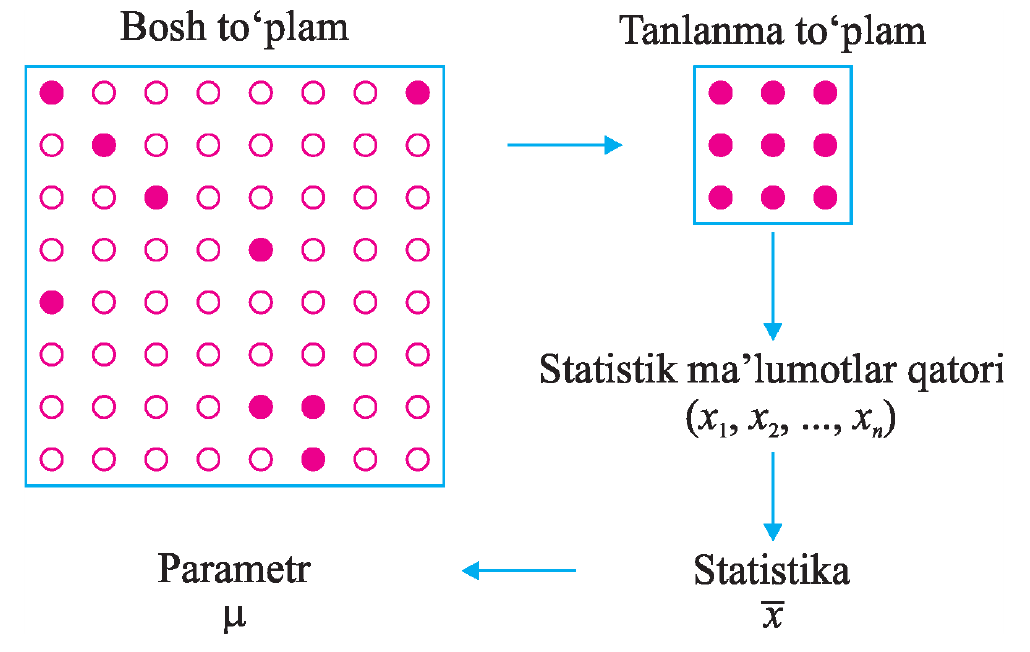 To‘plamdan ajratib olingan obyektlar 
to‘plami tanlanma to‘plam (ba’zan tanlanma) deb ataladi.
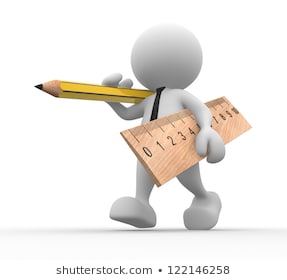 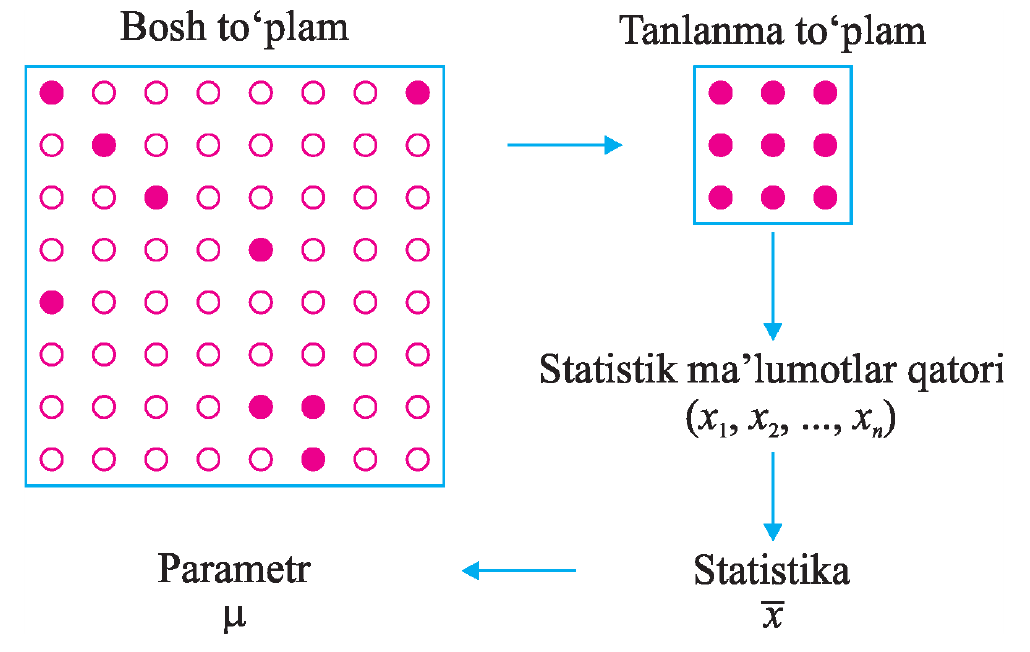 Shu to‘plamlarning har bir elementini 
xarakterlovchi sifat yoki miqdor ko‘rsatkichlari majmuasi statistik ma’lumotlar deyiladi.
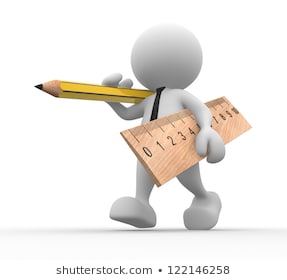 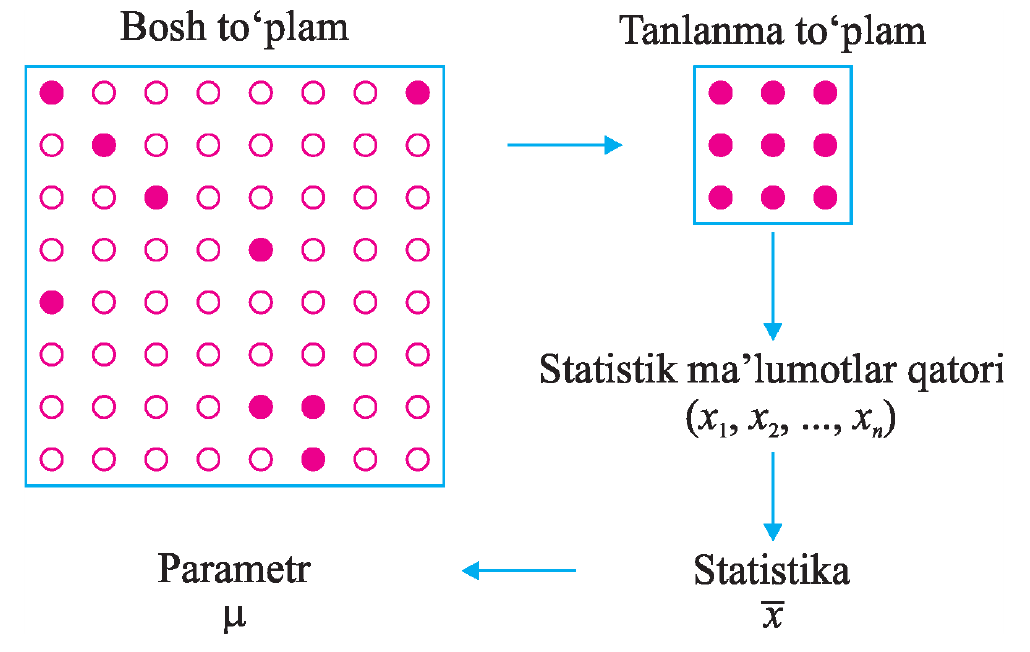 Bosh to‘plamning barcha elementini 
xarakterlovchi sifat yoki miqdor belgisi parameter deyiladi.
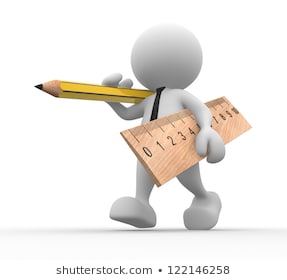 Tanlanma hajmi yoki bosh to‘plam hajmi deb, shu to‘plamlardagi obyektlar soniga aytiladi.
Tanlanmaning har bir elementi varianta, tartiblangan tanlanma variatsion qator deb ataladi.
Statistik ma’lumotlarga quyidagicha dastlabki ishlov berilishi mumkin:
1. Variatsion qator tuziladi;
2. Ma’lumotlar chastotalar bo‘yicha 
          jadval ko‘rinishida yoziladi;
3. Chastotalar poligoni chiziladi;
4. Gistogramma chiziladi.
2-misol
Iqtisodchi firma ishchilarining malaka toifalarini o‘rganish uchun 20 nafarining hujjatlari asosida quyidagi statistik ma’lumotlar qatorini hosil qildi:
Bu ma’lumotlarni o‘sish tartibida yozib, 
variatsion qatorni hosil qildi:
Variatsion qatorda:
variantalar
Chastotalar bo‘yicha jadval tuziladi:
Chastotalar poligoni deb
nuqtalarni tutashtiruvchi siniq chiziqqa aytiladi.
Nisbiy chastotalar poligoni deb
nuqtalarni tutashtiruvchi siniq chiziqqa aytiladi.
Nisbiy chastotalar:
Chastotlar poligoni
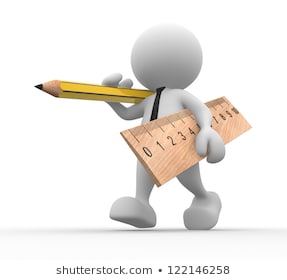 Gistogramma
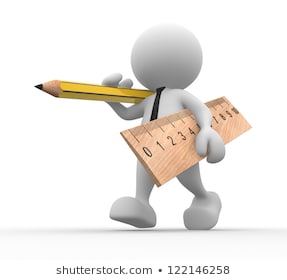 Gistogramma
Bunday shakl gistogramma deb nomlanadi.
Agar ma’lumotlar qatori katta bo‘lib, unda takrorlanadigan qiymatlar kam uchrasa, chastotalar jadvalini tuzishda noqulayliklarga duch kelamiz.
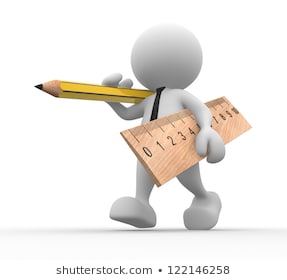 Gistogramma
Bunday hollarda ma’lumotlarni tahlil qilish uchun ularni o‘z ichiga olgan bir nechta bir xil uzunlikdagi oraliqlar qaraladi.
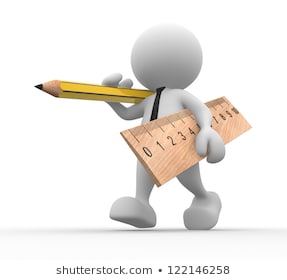 Gistogramma
Har bir oraliqqa tegishli variantalar soni (uni ham chastota deb nomlaymiz) hisoblanadi va tegishli jadval tuziladi.
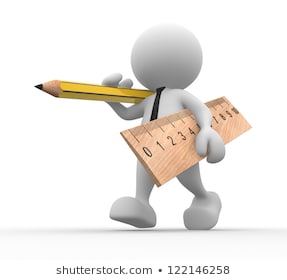 Mustaqil bajarish uchun topshiriqlar
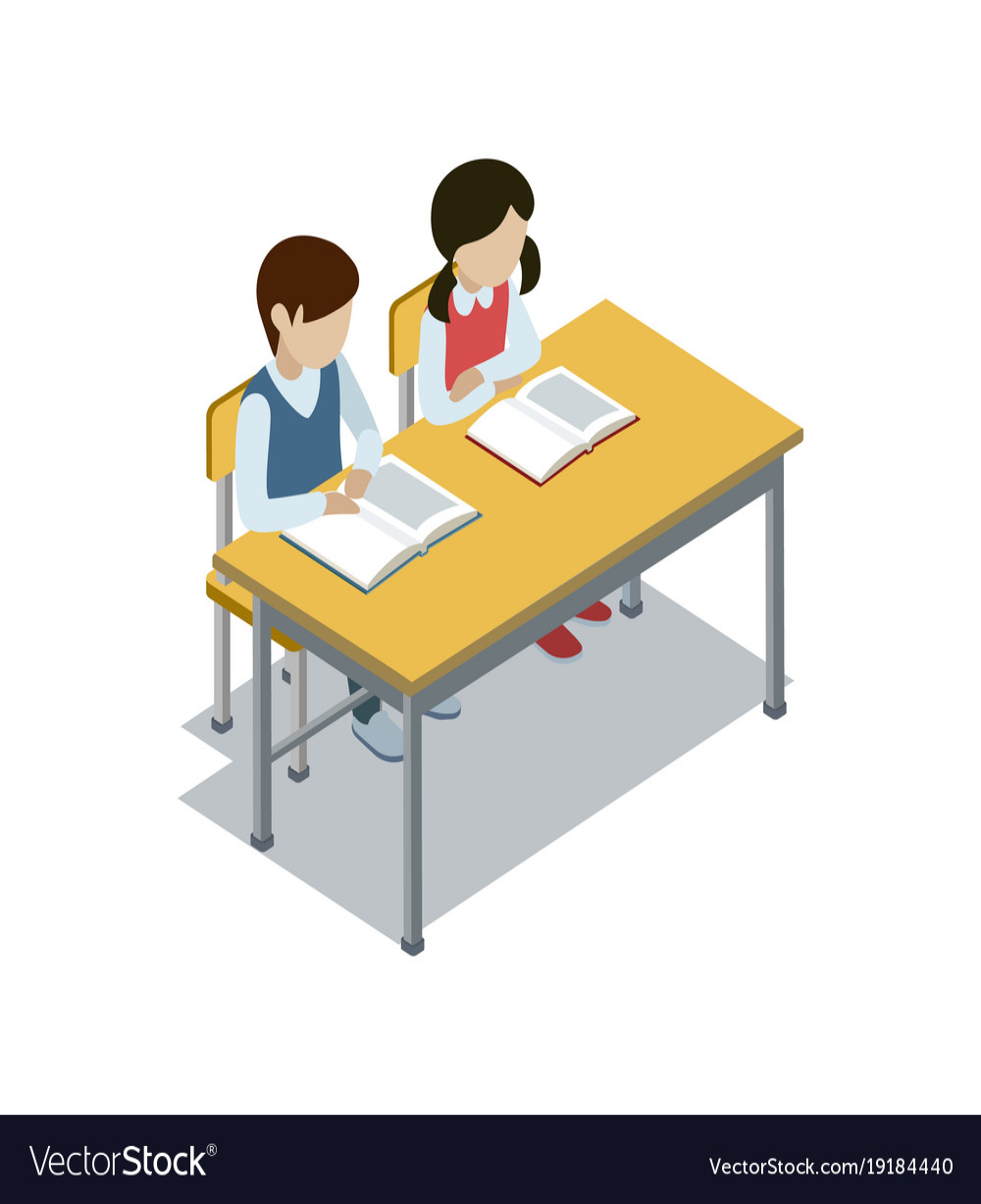 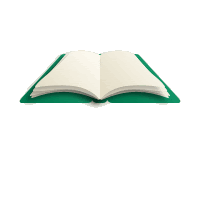